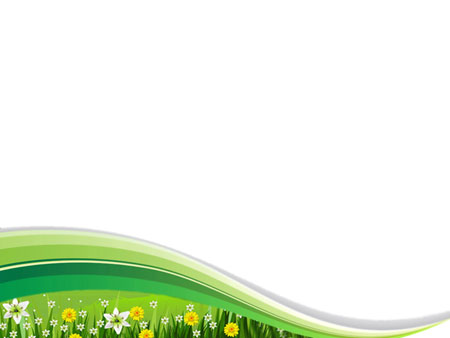 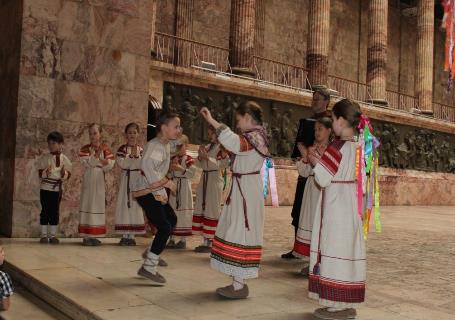 «Импровизация, как способ самовыражения в русском танце».






 









 автор - М. А. Зонова, 
педагог доп. образования
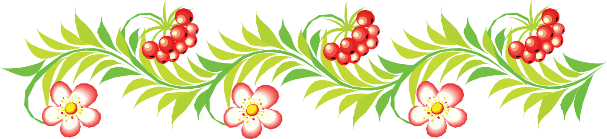 Методическая разработка
конспект  занятия по подпрограмме 
«Русский народный танец»
      комплексной образовательной программы 
«Живая вода».
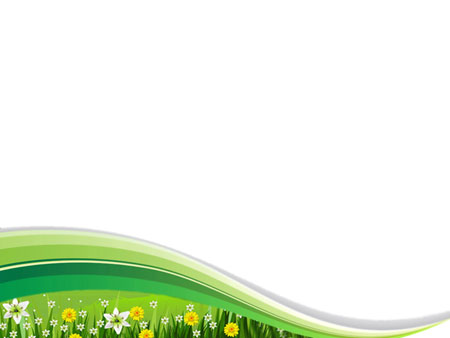 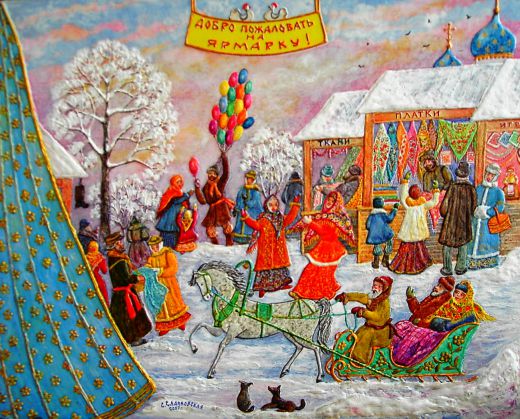 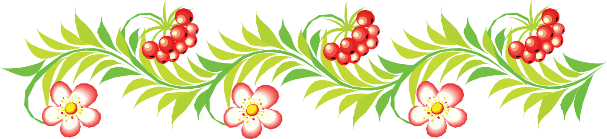 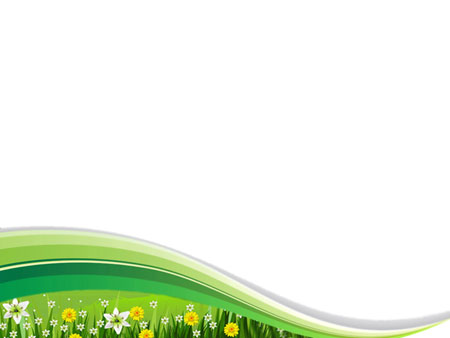 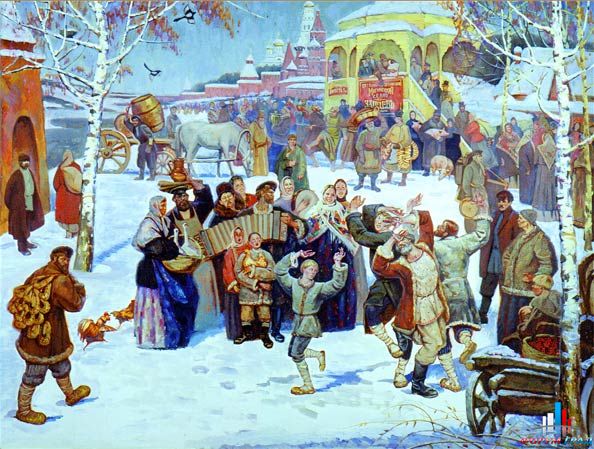 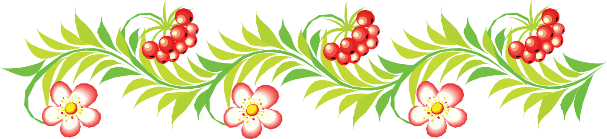 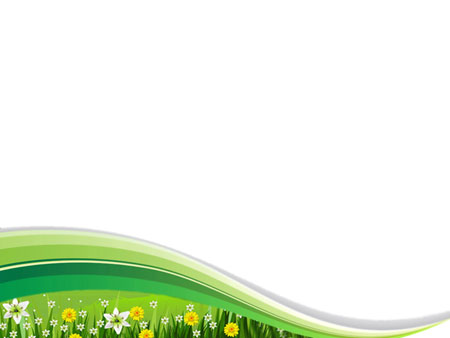 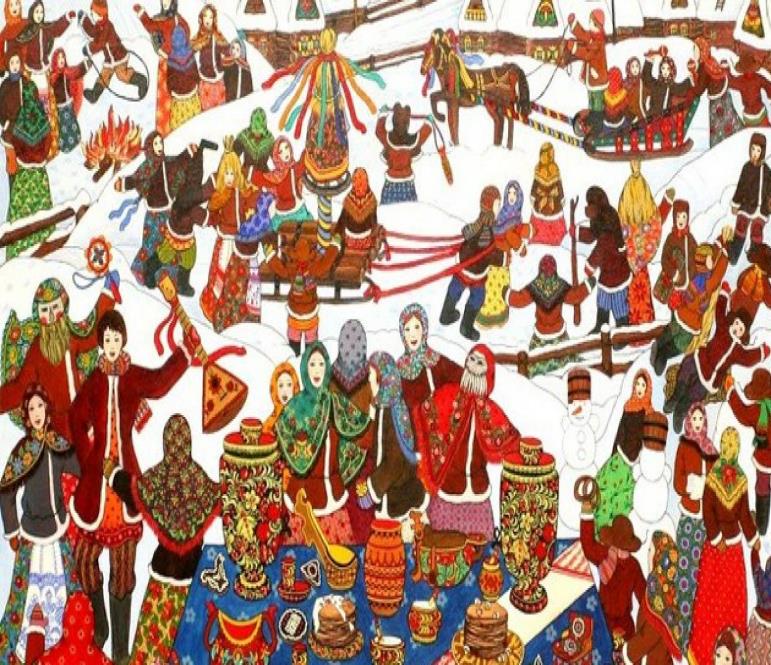 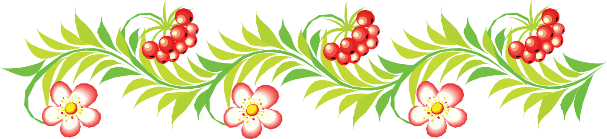 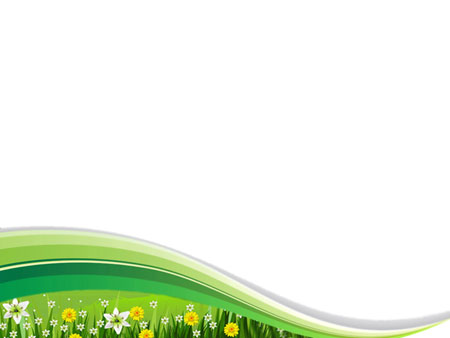 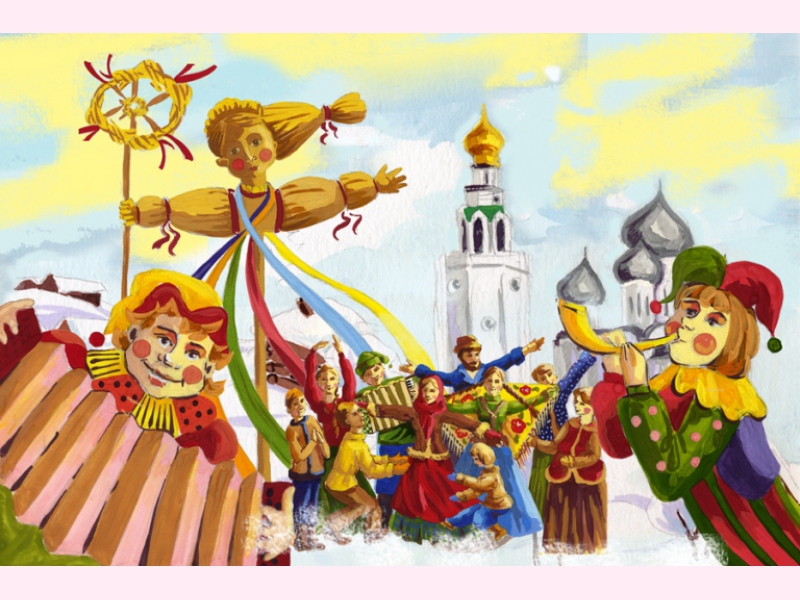 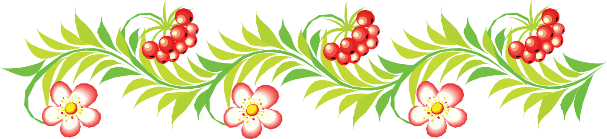 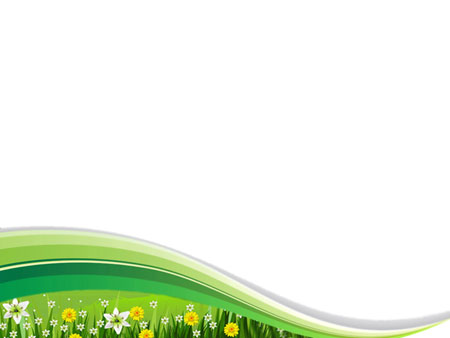 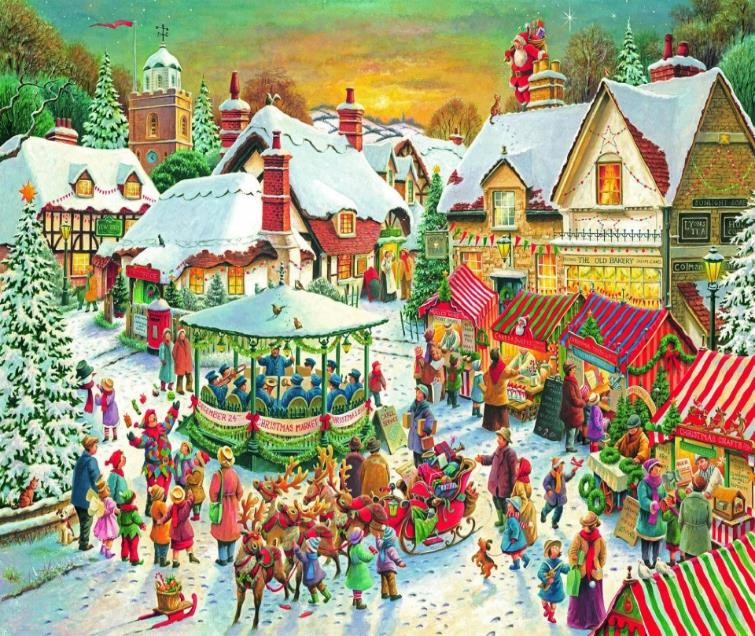 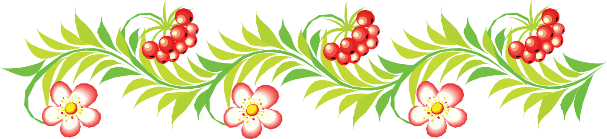 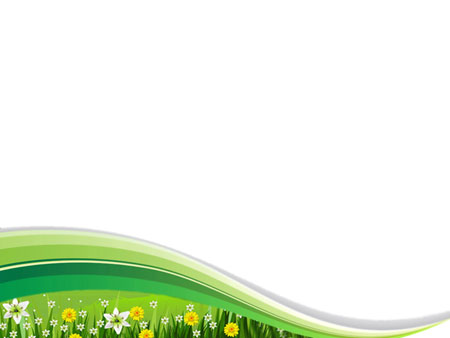 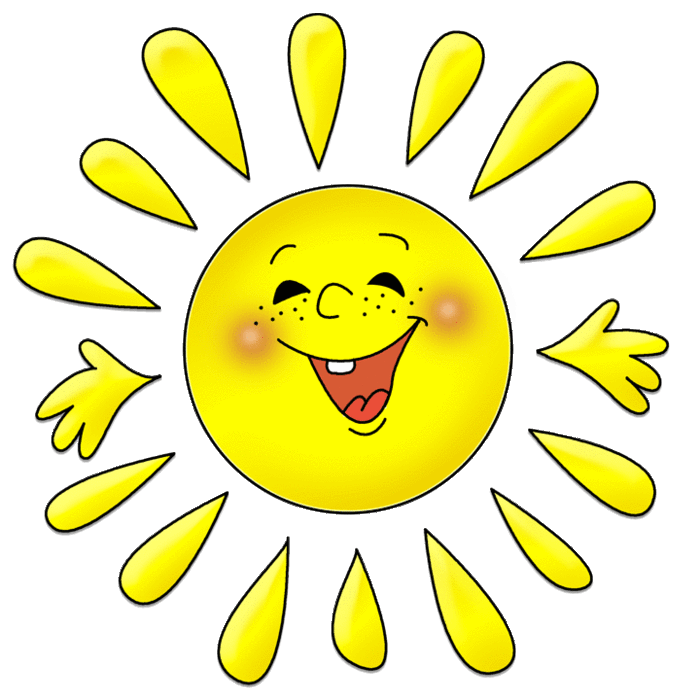 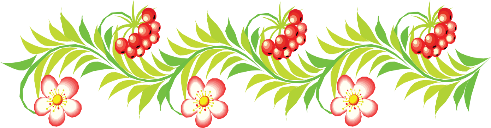 Спасибо за внимание!

До скорых встреч!